Pipetting Skill AssessmentFun with Volume Measurement
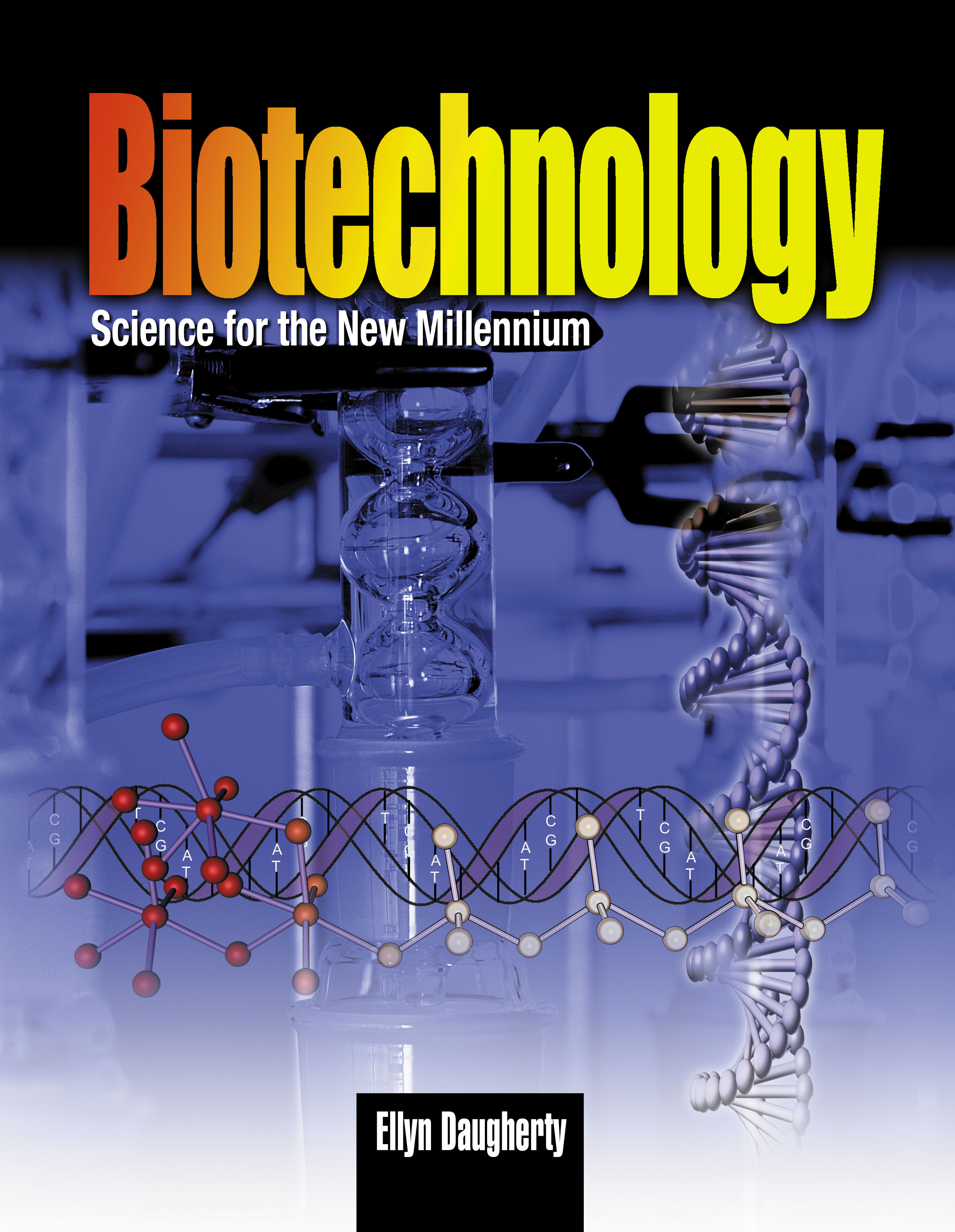 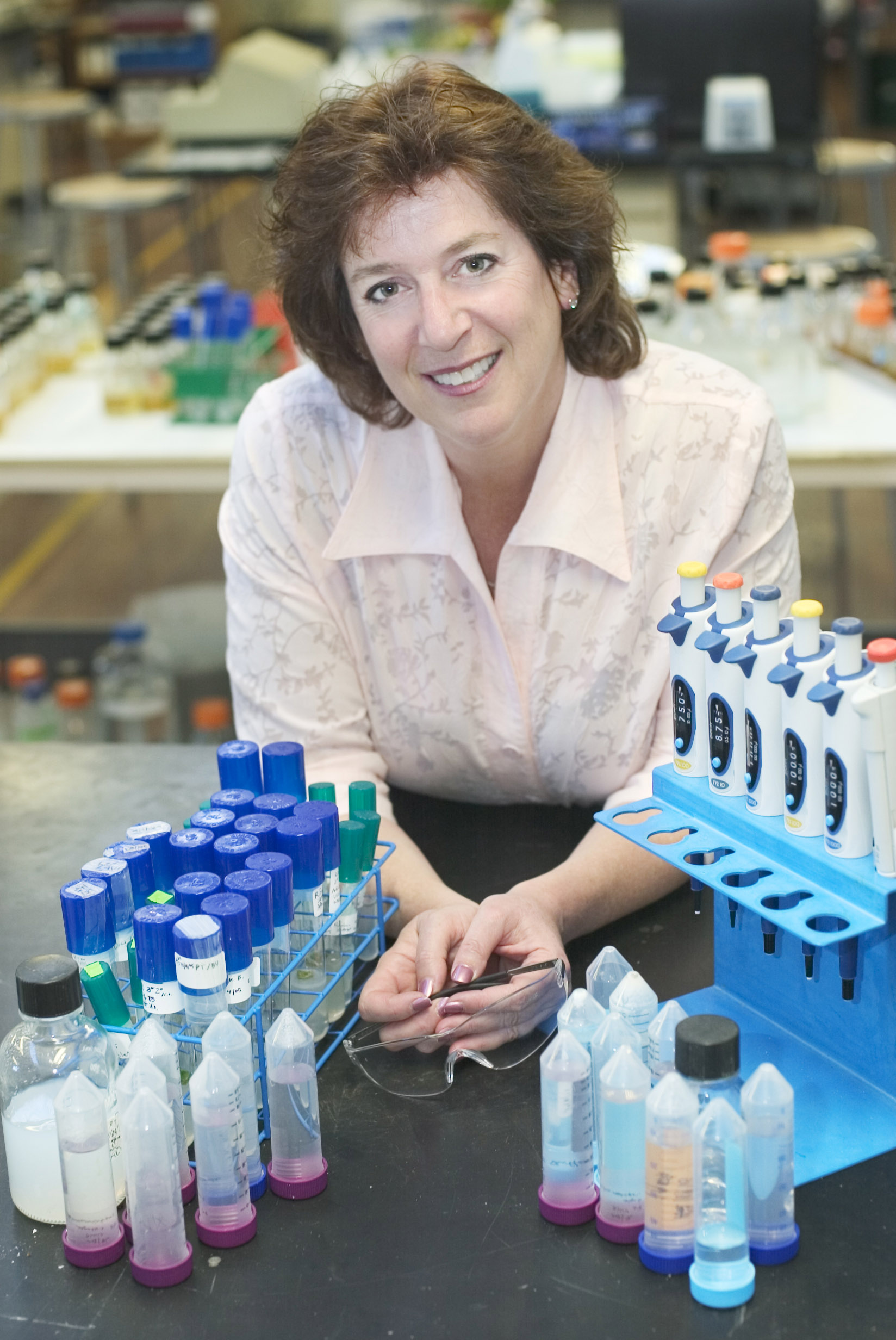 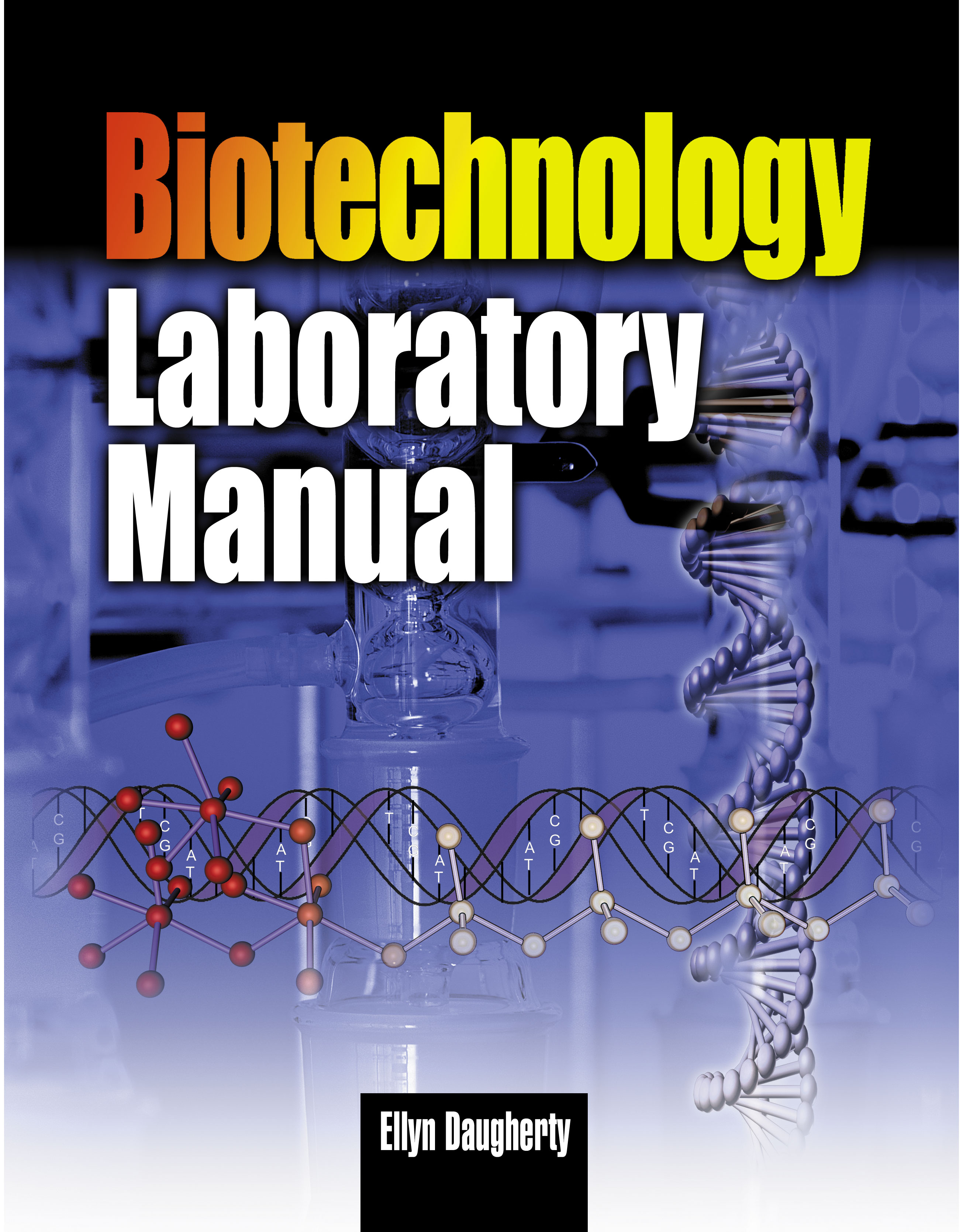 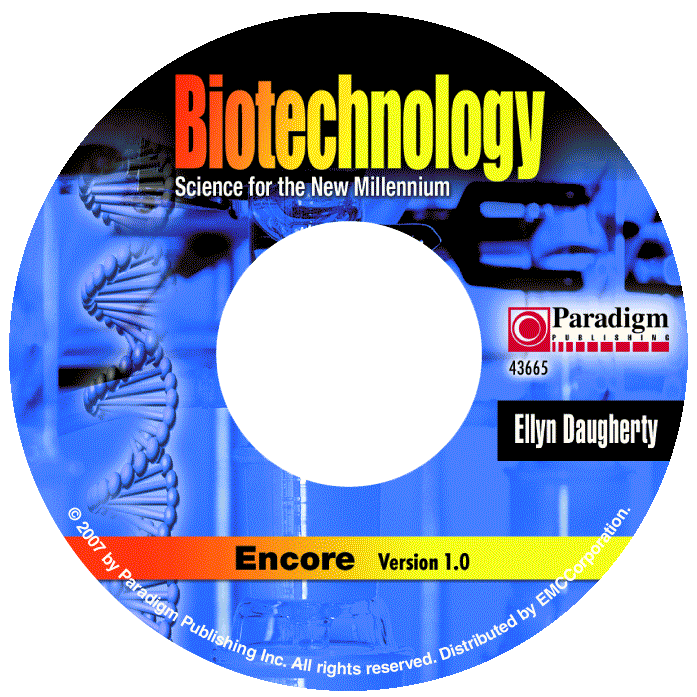 Text - Chapter 3
Lab Manual - Chapter 3
Student CD Tutorials
Course Planner
Start with Graduated Cylinders
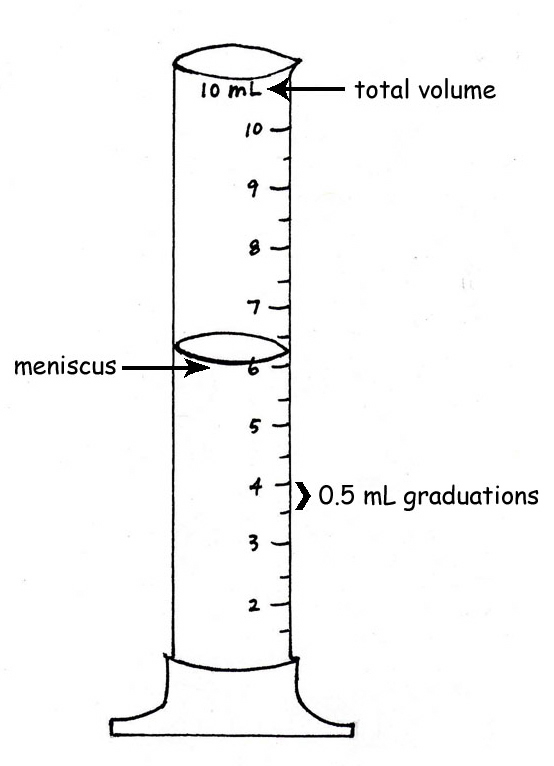 On all instruments:
 What is the total volume that can be measured?
 What is the value of each type of graduation?
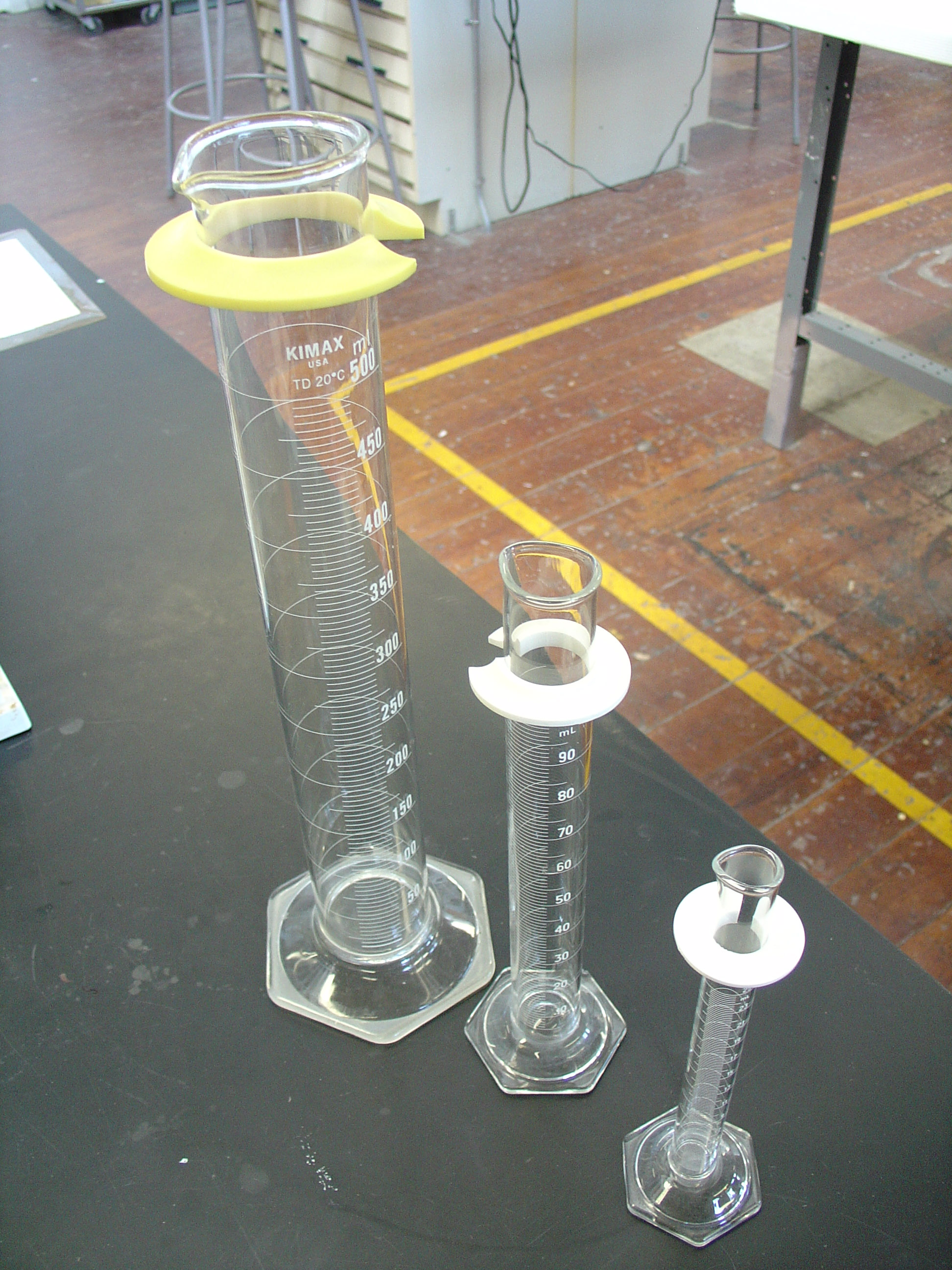 Use same strategy with pipets and micropipets
Measuring Small Volumes with Pipets
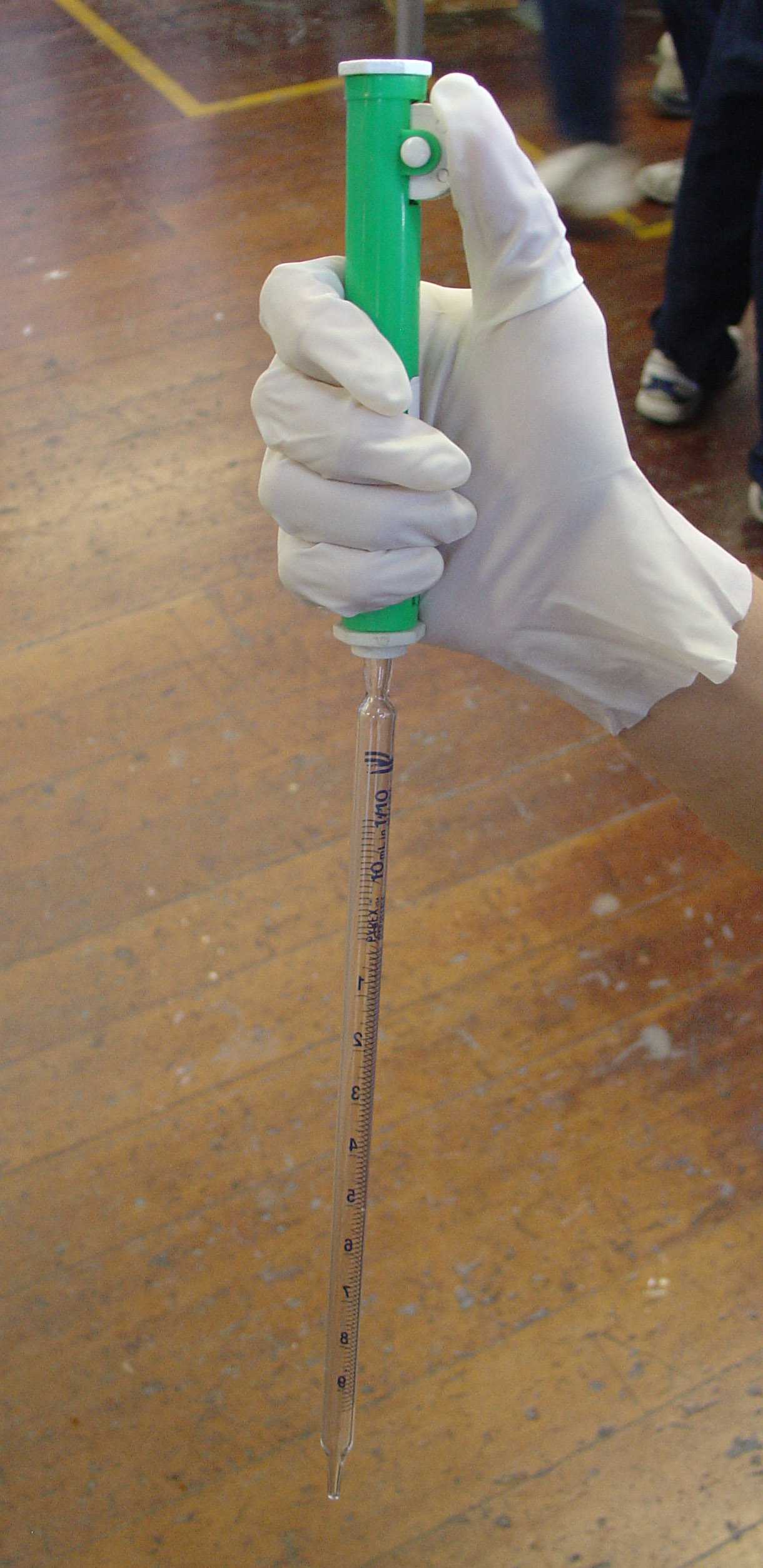 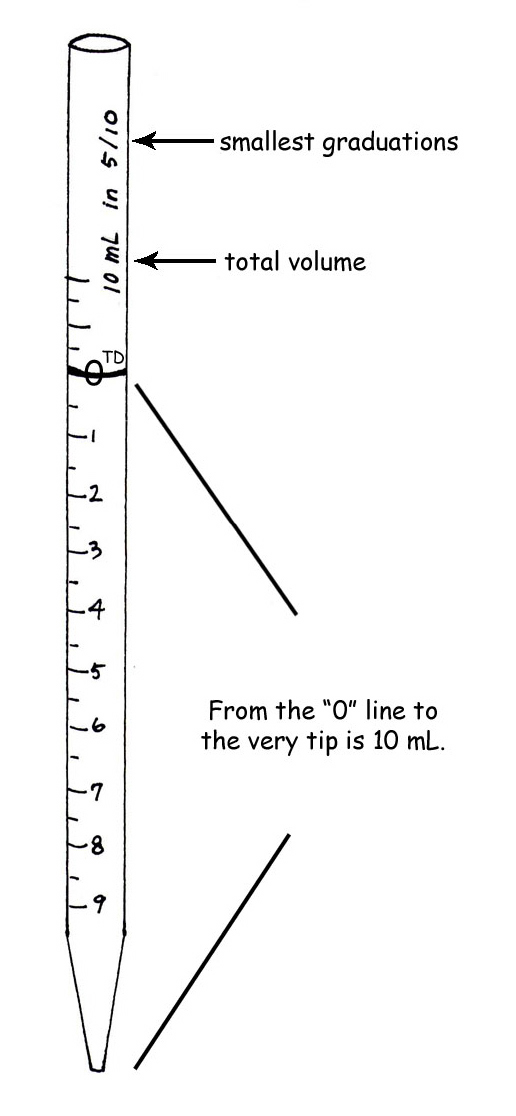 Start with 10-mL pipets
Show it can be read up or down
Show zero, then to tip
Explain “TD”
Demo green pump and drawing up and dispensing
Into a 13X100mm tube, add 3.60 mL of red solution
Compare tubes with other techs
Label it “10 mL” and set it in the rack until you use the spec (at 400 nm) to compare it to the next tube.
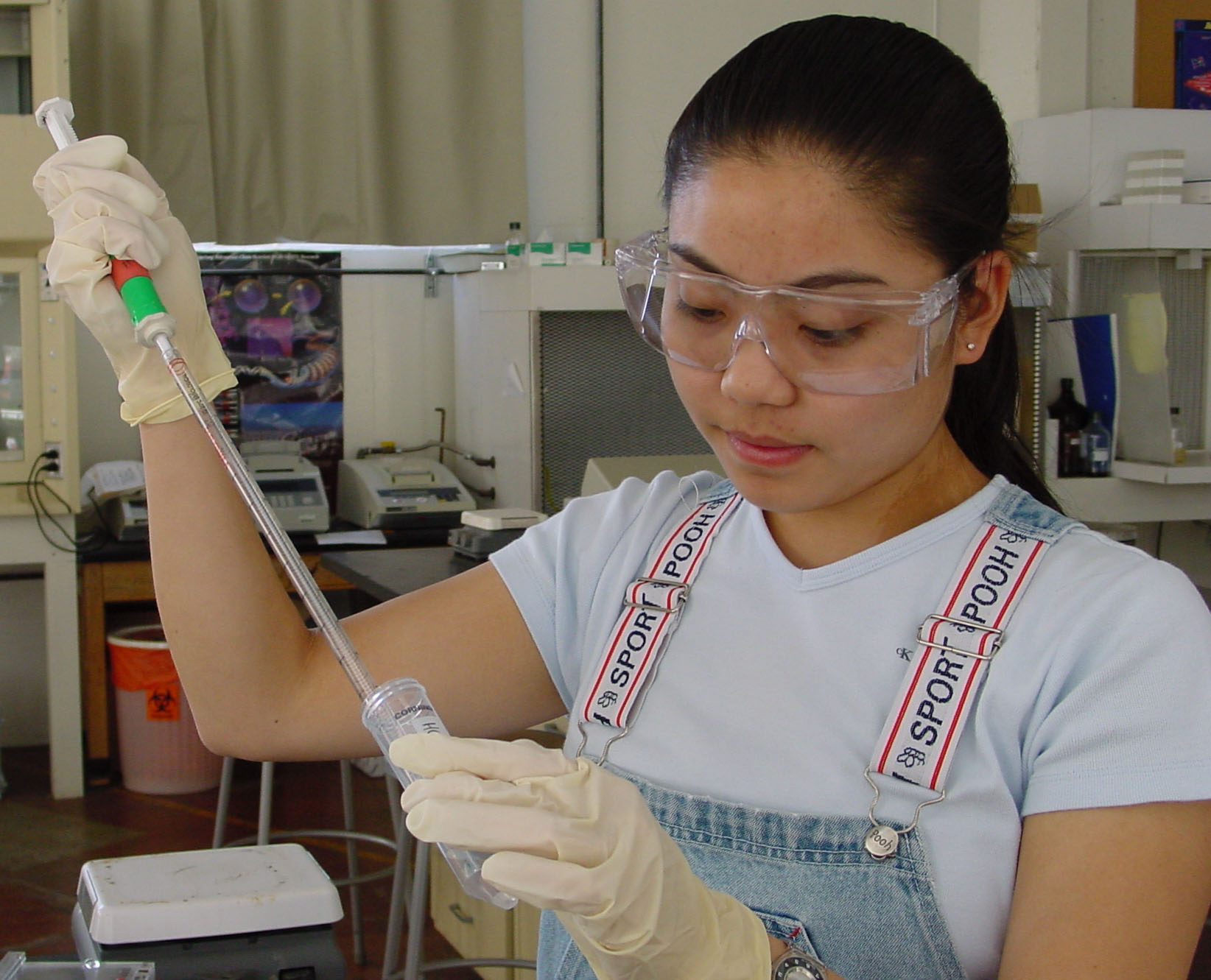 Measuring Small Volumes with Pipets
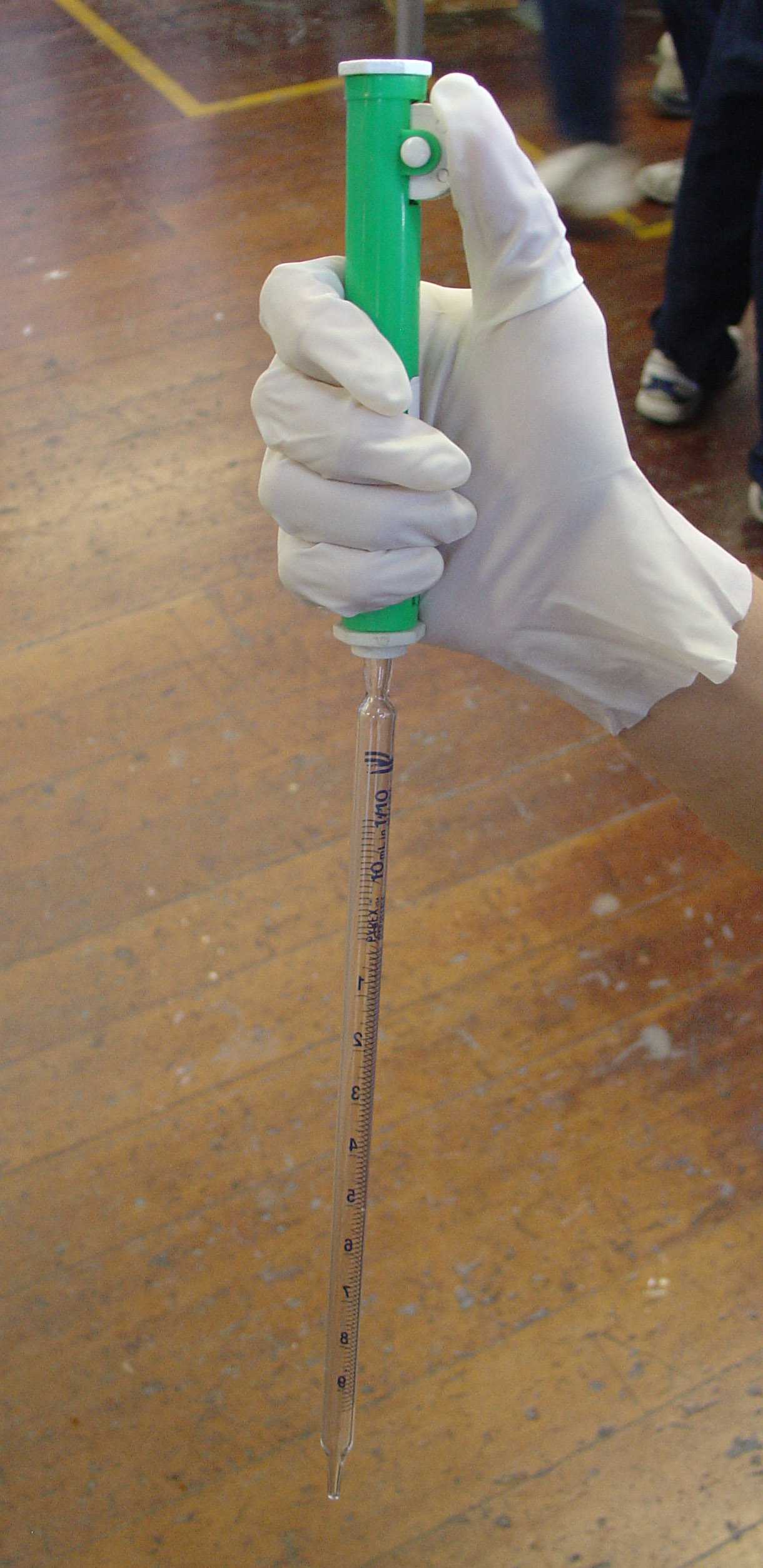 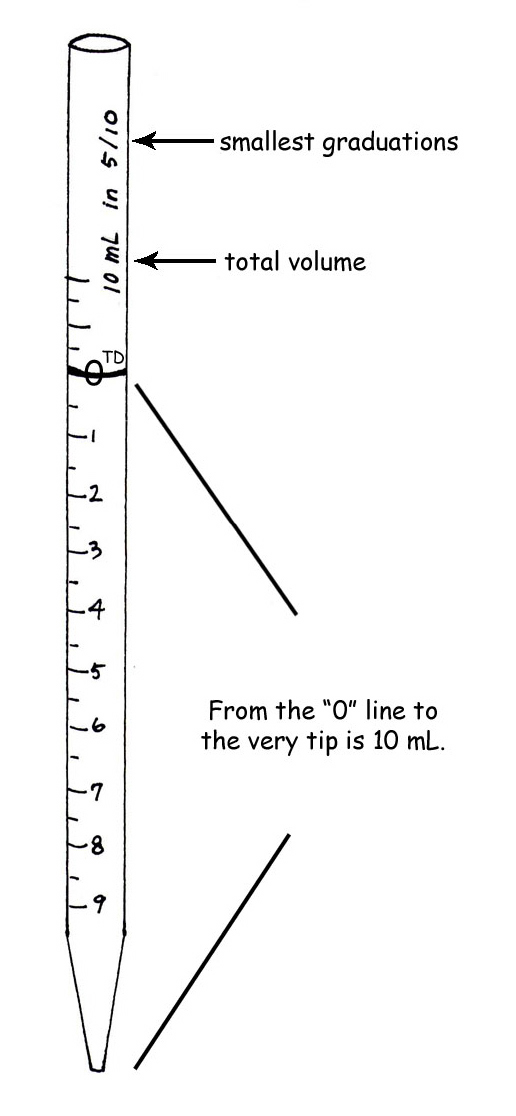 Repeat with 5-mL pipets
Show it can be read up or down
Show zero, then to tip
Use green pump
Into a 13x100 mm, add 1.80 mL of red solution and 1.80 mL H20 to tube #2
Compare the volume in this tube with other techs
Label it “5 mL,” cap it, and invert once to mix, and set it in the rack until you use the spec (at 400 nm) to compare it to the other tubes
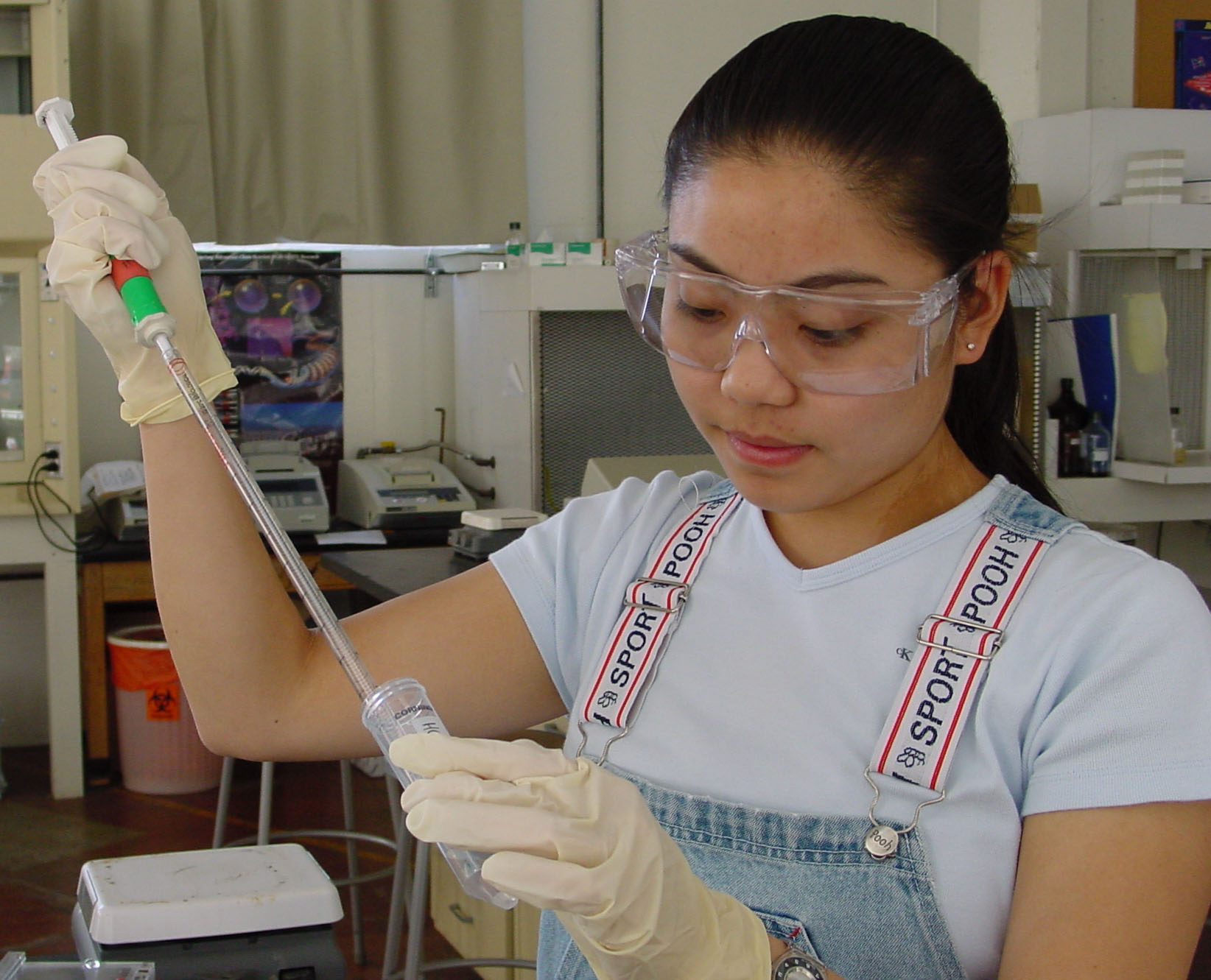 Measuring Small Volumes with Pipets
Repeat with 2-mL and 1 mL pipets
Show they can be read up or down. Show zero, then to tip
Use blue pump
Into a 13x100 mm tube, use a 1 mL pipet to add 0.90 mL of H20 and then 0.90 mL of red solution. 
Now use a 2 mL pipet to add another 1.80 mL of H20 to the tube.
Compare the volume in this tube with all the other tubes. Are they all the same?
Label it “1-2 mL,” cap it, and invert once to mix, and set it in the rack until you use the spec (at 400 nm) to compare it to the other tubes
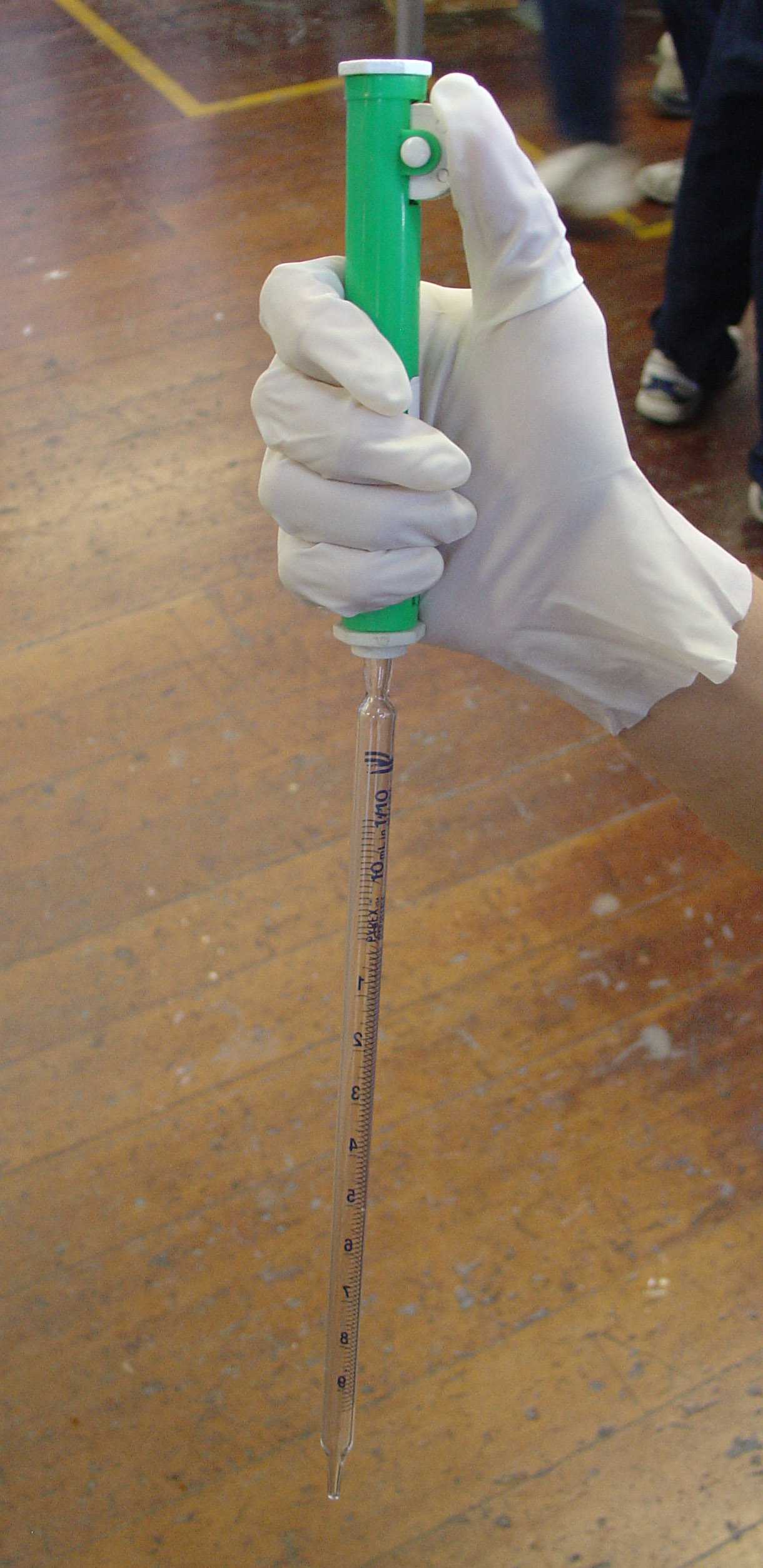 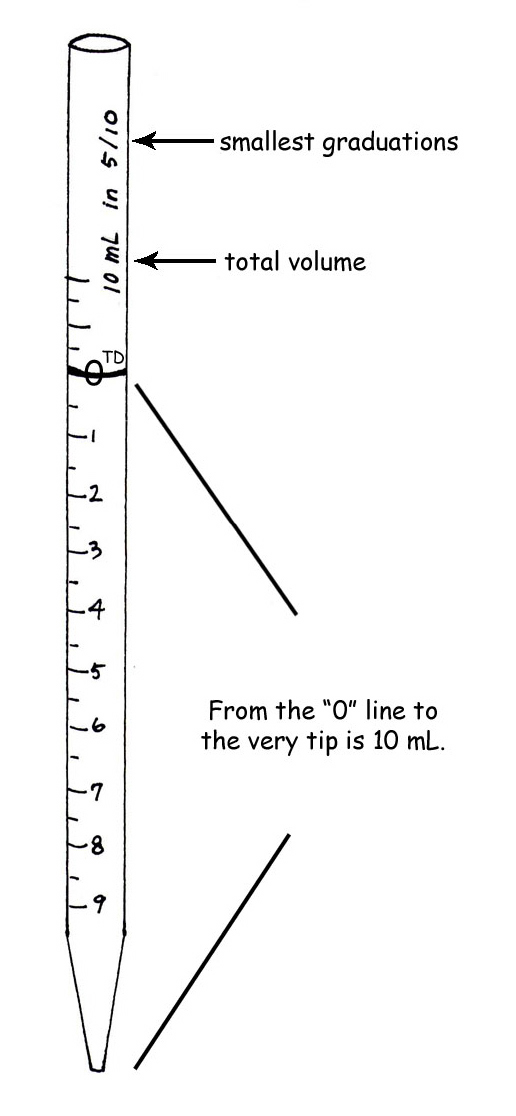 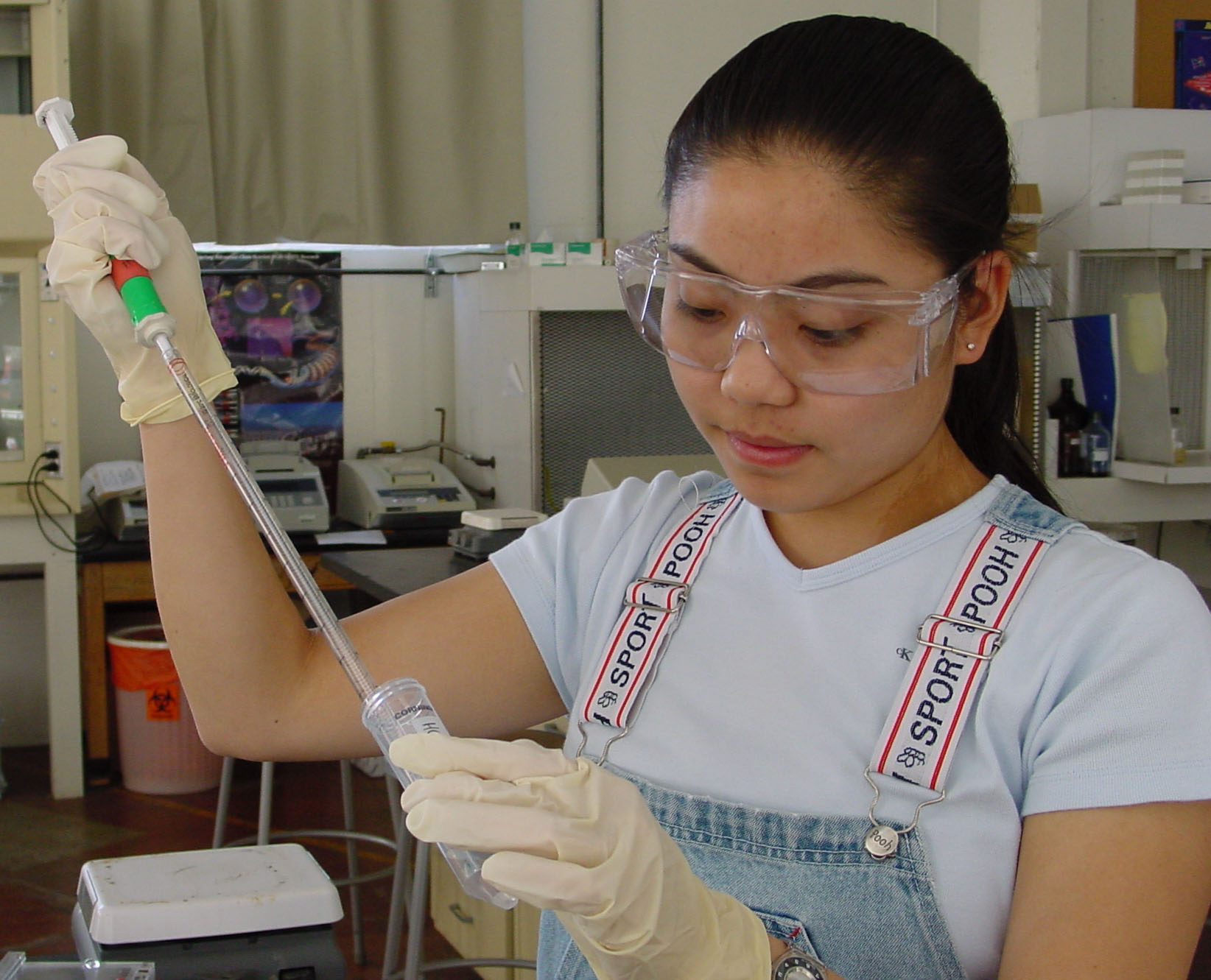 Now use the Spec 20D to read the absorbance of all the red sample tubes at 400 nm.
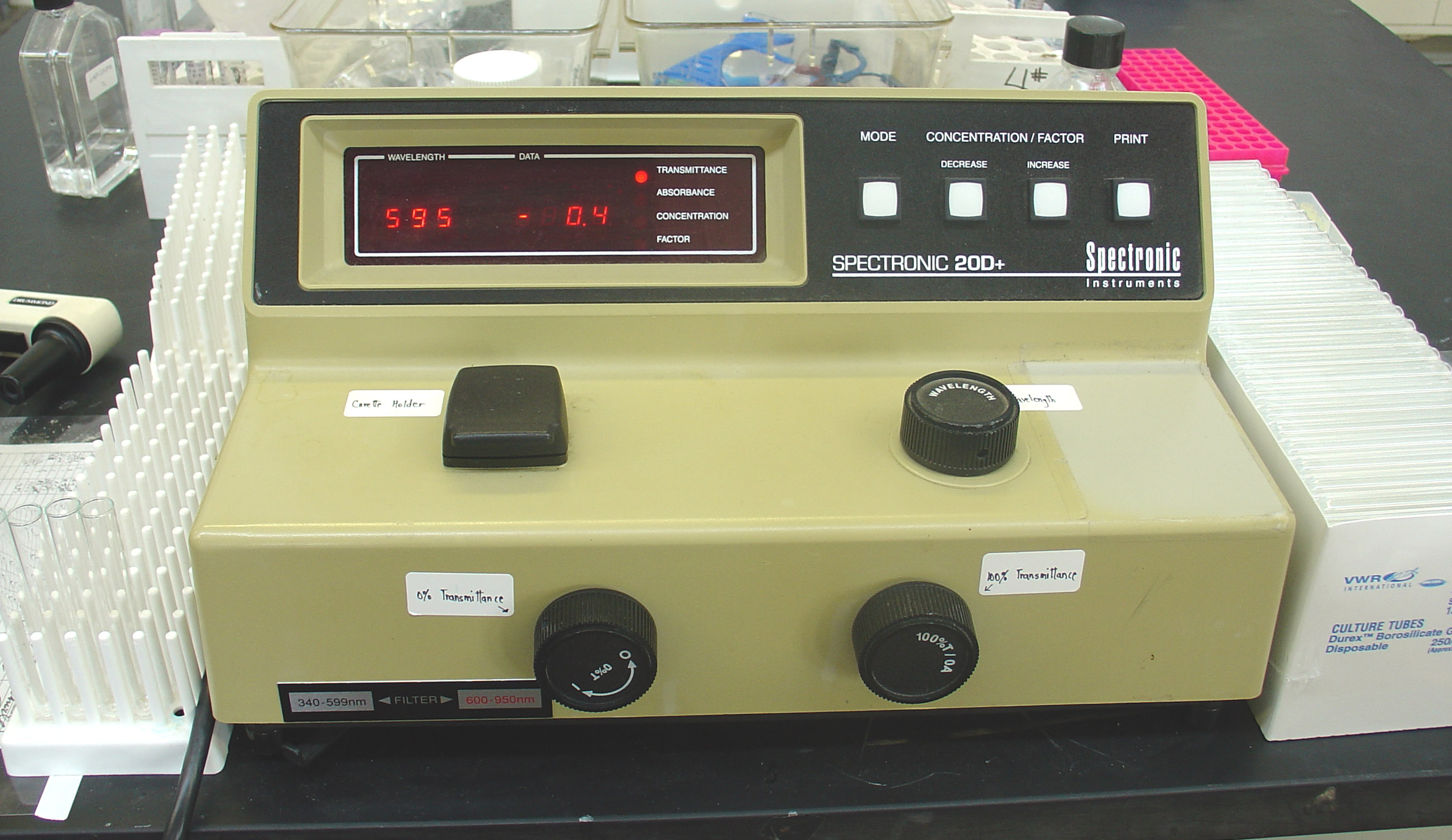 Spec Use (Lab 7b)
	1. Turn on and warm 15 mins.
	2. Set wavelength to 400 nm. (Why?)
	3. Zero the transmittance with left knob.
	4. 100% the transmittance with water blank and right knob.
	5. Change to absorbance and red all samples. How do they compare?

Other methods of checking solution prep?
Review: Metric Measurements and Conversions
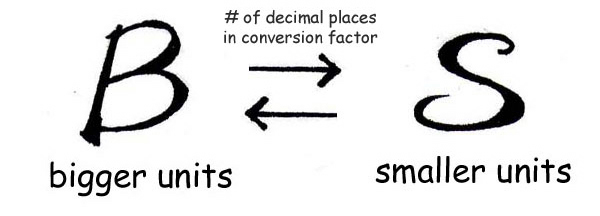 1000
1000
L 	            mL 	          µL
92 ml = _________ µL	357 µL = _________ mL

0.5 L = _________ mL	0.557 mL = _________ µL
Measuring Very Small Volumes with Micropipets
Start with any of the micropipets
Show how to determine its size and range
Show how to hold it so display can be read. 
Demonstrate how to read it
Demonstrate first and second stop
Demonstrate how to put a tip on and eject the tip.
Demonstrate how to take up and dispense a sample.
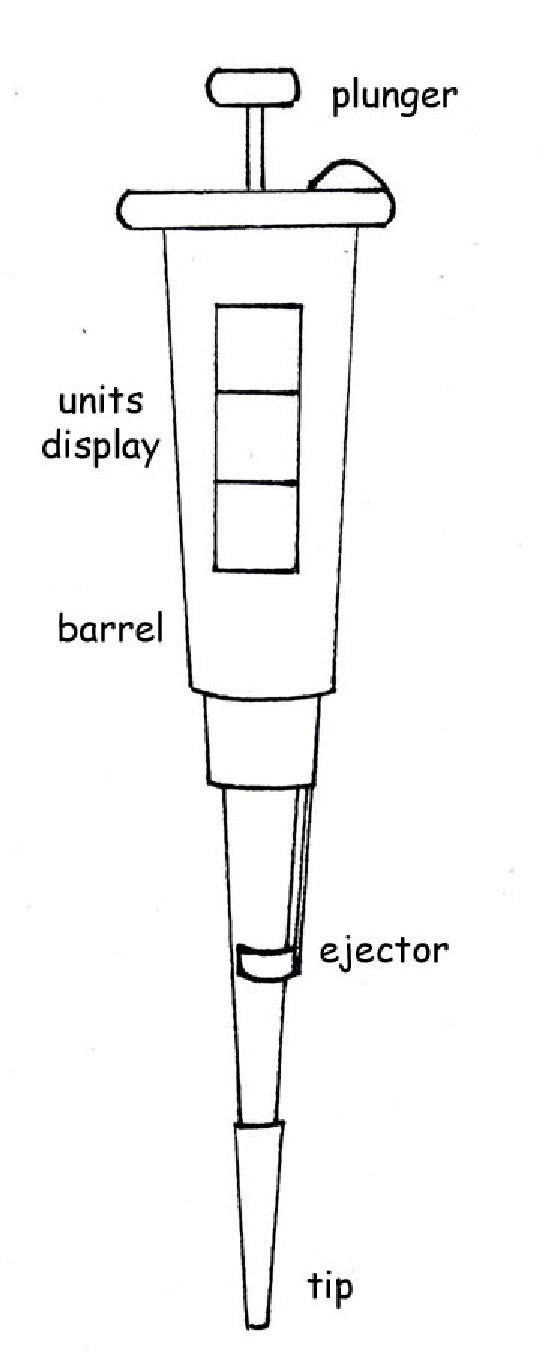 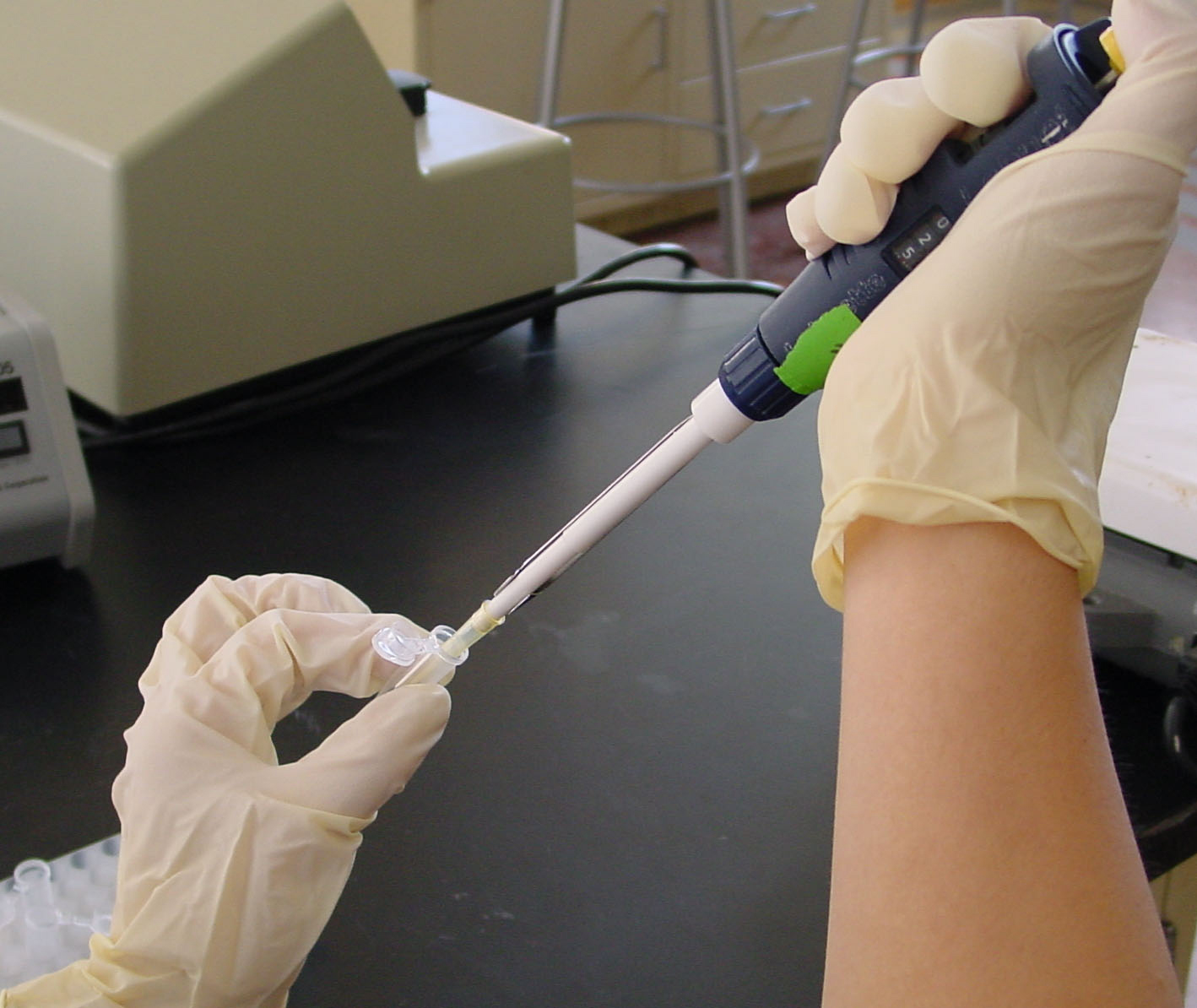 Measuring Very Small Volumes with Micropipets
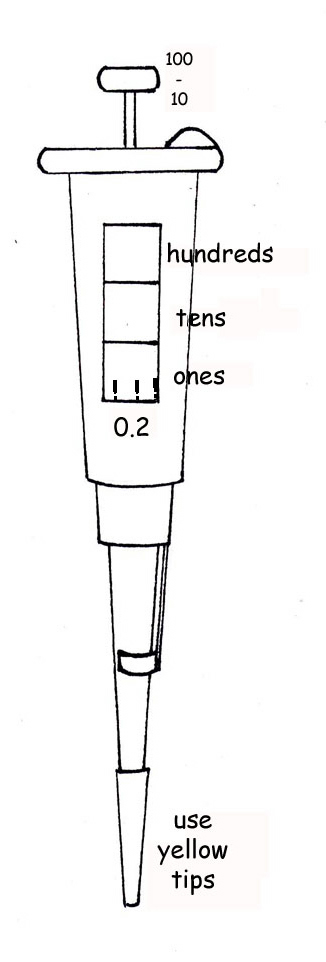 Using the P-100 and yellow tips
Each partner measures 75.2 µL of one dye into their own 1.7 mL tube.
Demonstrate how to compare tube 
Demonstrate to check it by sucking it up
Measuring Very Small Volumes with Micropipets
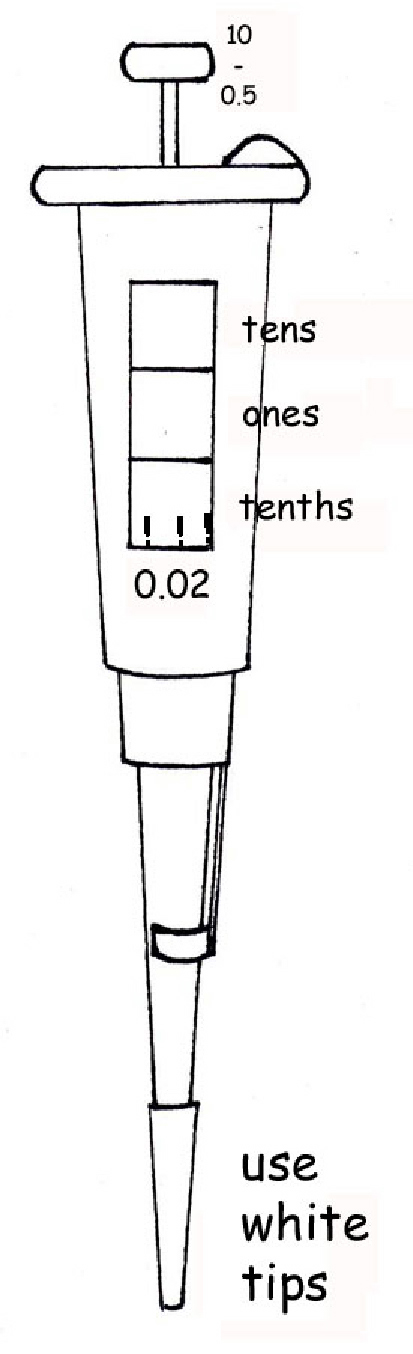 Using the P-10 and white tips
Each partner measures 9.85 µL of one dye into their own 1.7 mL tube.
Demonstrate how to compare tube 
Demonstrate to check it by sucking it up
Measuring Very Small Volumes with Micropipets
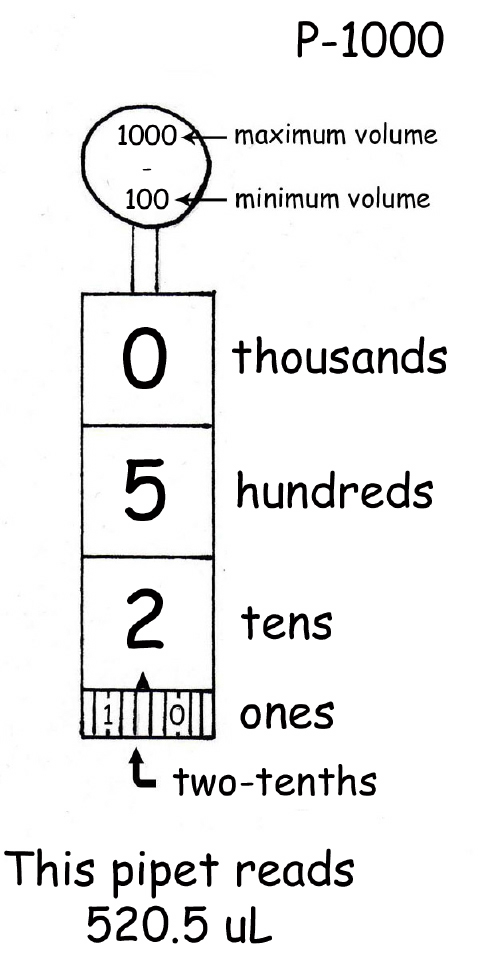 Using the P-1000 and blue tips
Each partner measures 333 µL of one dye into their own 1.7 mL tube.
Demonstrate how to compare tube 
Demonstrate to check it by sucking it up
Now test your skill…. Micropipeting Secret Code
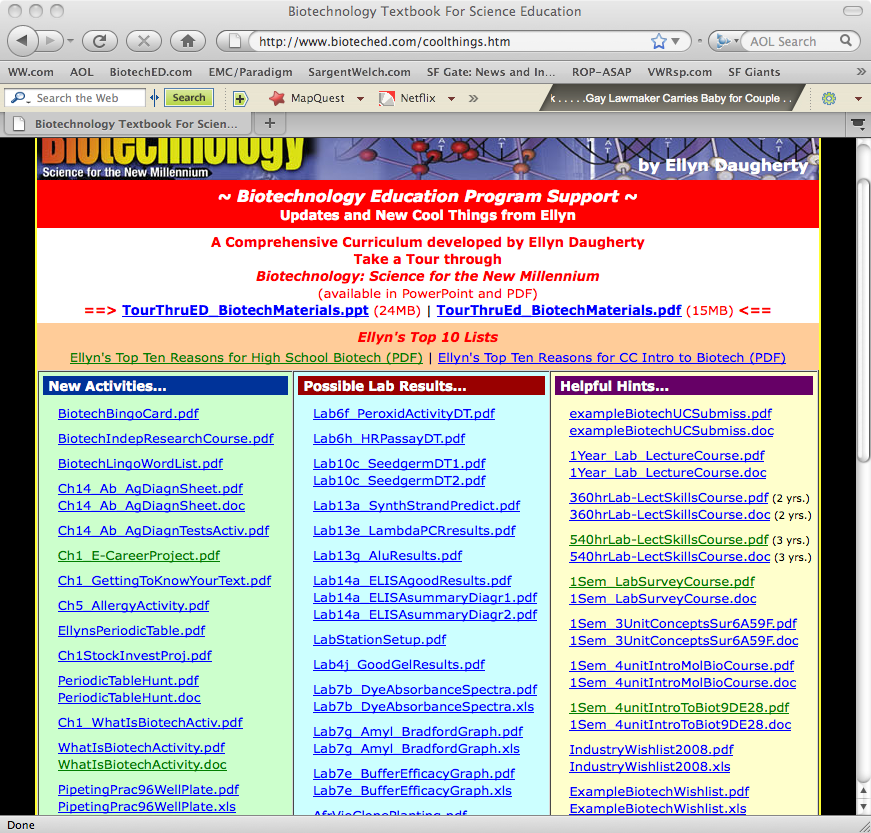 Micropipeting Secret Code
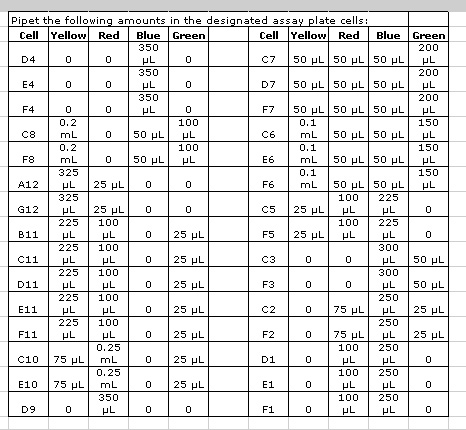 Get help starting or improving a biotech program !
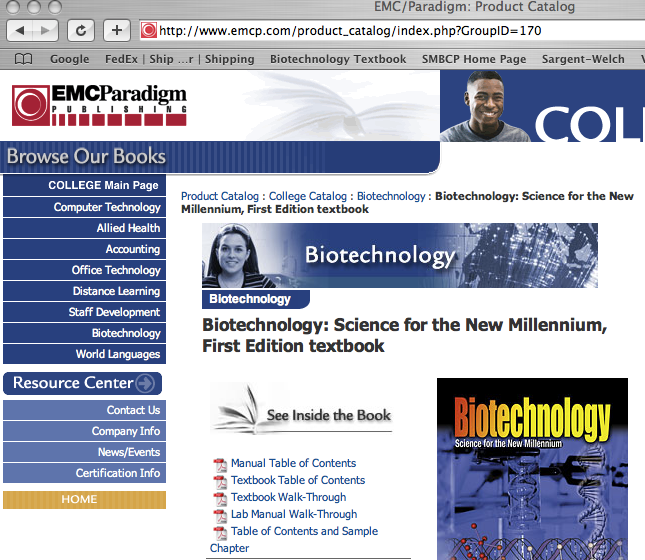 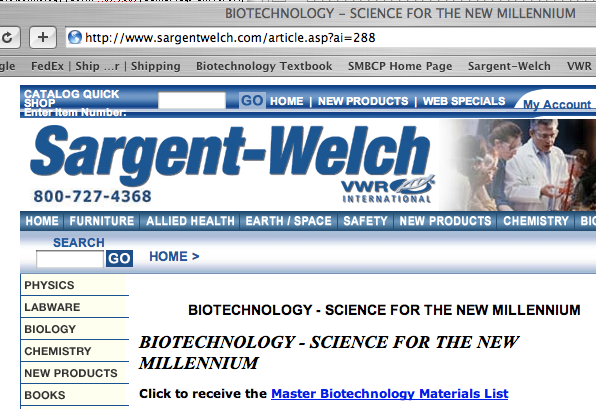 Amy Naum, Biotech Category Manager
for materials/equipment support 
VWR/Sargent Welch
www.sargentwelch.com/biotech
Amy_Naum@vwreducation.com   585-321-9422 

Amber Fitzpatrick,  Sales Account Representative
Amber_Fitzpatrick@vwreducation.com
702-33-.0855
Ellyn Daugherty
SM Biotech Career Pathway
www.SMBiotech.com
www.BiotechEd.com
www.emcp.com/biotech
ellyn@BiotechEd.com
650-400-9424